AHRQ Safety Program for Improving
 Antibiotic Use
Making Effective Behavior Changes Around Antibiotic Prescribing
Acute Care
AHRQ Pub. No. 17(20)-0028-EF
November 2019
Objectives
Examine what motivates health care providers to prescribe antibiotics.
Review basic theories regarding implementation science to implement AS interventions and to change prescribing habits.
Describe successful AS behavior interventions in the acute care setting.
2
Diffusion of Innovations
“Diffusion is the process in which an innovation is  communicated through certain channels over time among the members of a social system.” –Everett Rogers1
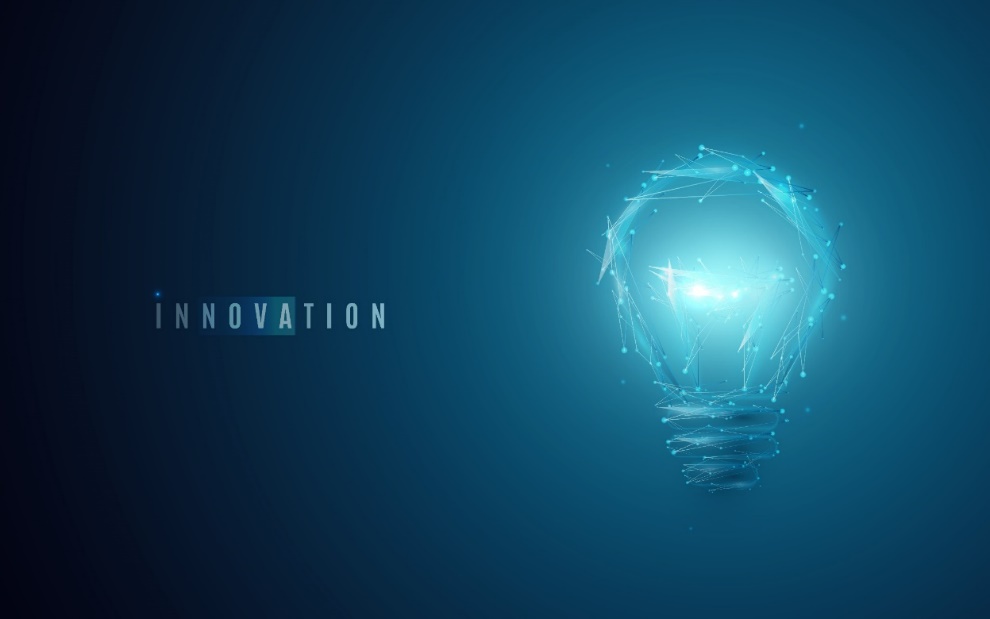 3
Attributes of Innovations That Help Spread
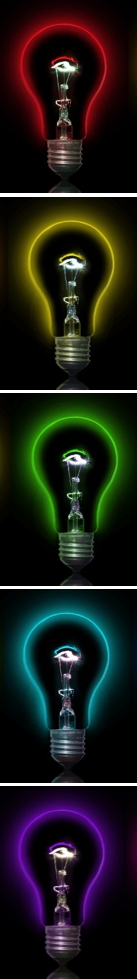 Relative advantage
Is it better than what we already have according to the users (not you)?
Compatibility
Is it consistent with existing values and practices?
Simplicity/ease of use
Is it easy to understand/adopt?
Trialability
Can the innovation be experimented with on a limited basis?
Observability
Can users see the results of the innovation?
4
Diffusion of Innovation — Categories of Adopters1
2.5%
13.5%
34%
34%
16%
Propensity to adopt
Propensity to resist
High
Low
Low
High
5
Reaching the Majority (and Some Laggards)1
6
Drivers of Suboptimal Antibiotic Prescribing
Fear of inadequate antibiotic coverage leading to patient harm (or legal harm)
Fear of judgment by peers and superiors (deviation from the norm)
Not wanting to change what other prescribers have started (“prescribing etiquette”)2
Feeling that one’s patients are different
Desire for autonomy
Difficulty perceiving the association between antibiotic use and adverse events 
Not paying attention or not interested
System challenges: inadequate communication, difficulty getting accurate data from EHR 
Incomplete knowledge of antibiotic spectrum or new data
7
Drivers of Suboptimal Antibiotic Prescribing
Fear of inadequate antibiotic coverage leading to patient harm (or legal harm)
Fear of judgment by peers and superiors (deviation from the norm)
Not wanting to change what other prescribers have started (“prescribing etiquette”)
Feeling that one’s patients are different2
Desire for autonomy
Difficulty perceiving the association between antibiotic use and adverse events 
Not paying attention or not interested
System challenges: inadequate communication, difficulty getting accurate data from EHR 
Incomplete knowledge of antibiotic spectrum or new data
8
How To Change When Change Is Hard
The biggest error we make in trying to change behavior is assuming that knowledge changes behavior3
Our instinct to create change (esp. in medicine) is to
 Analyze       Think       Change  
The more effective way to create change is to 
See       Feel       Change
9
The St. Lucia Parrot4,5
Amazona festiva bodini. Tulsa Zoo Oklahoma, 2008. https://commons.wikimedia.org/wiki/File:Amazona_festiva_bodini_-Tulsa_Zoo-8a.jpg. Accessed April 3, 2019. Copyright Christopher Gabbard.
10
The St. Lucia Parrot Intervention6,7,8
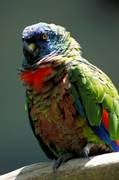 Academic impulse: Educate on the science of conservation
Problem: St. Lucia residents were not interested
Solution: Marketing campaign to make the parrot a symbol of the newly independent nation
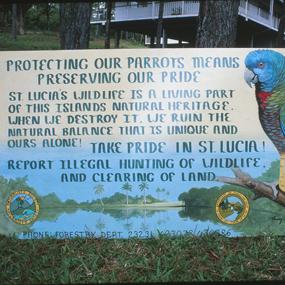 Top: St. Lucia parrot. Joel Sartore, NG Image Collection 
Bottom: Photo Credit: Paul Butler and Rare. https://www.birdnote.org/show/pride-protects-st-lucia-parrots.
Both photos used with permission.
11
Antibiotics Are Our Parrot
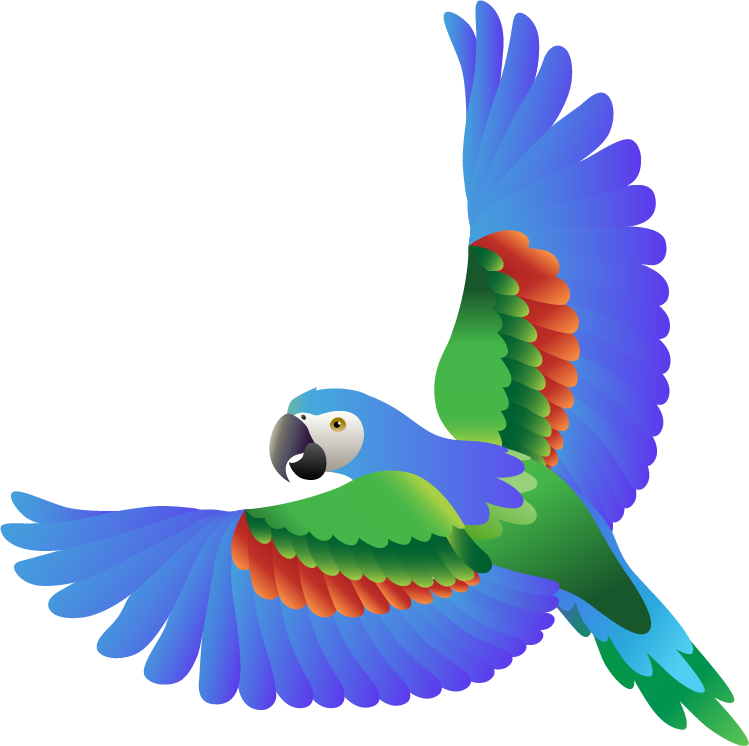 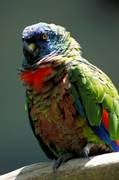 St. Lucia Parrot. Joel Sartore, NG Image Collection. Used with permission.
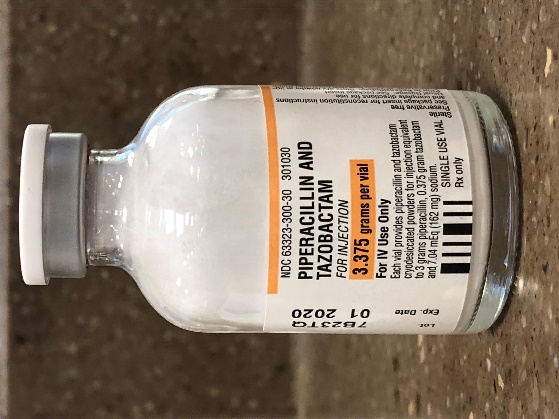 12
The Insecure Prescriber
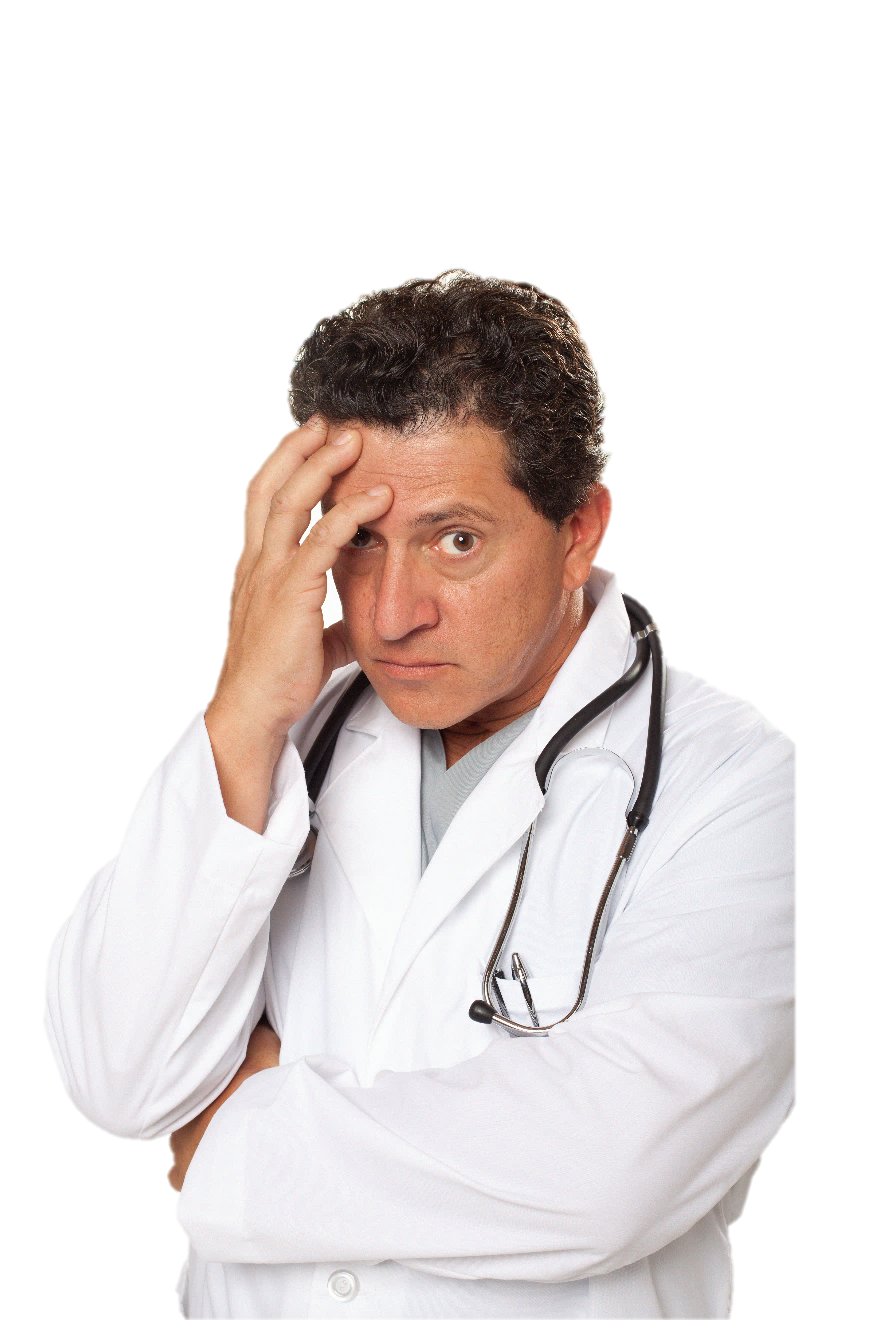 13
The “Special” Prescriber
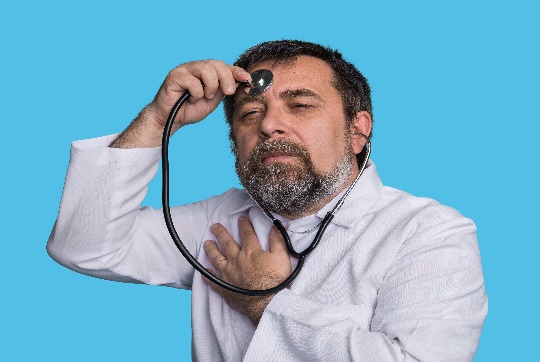 14
The Disorganized Prescriber
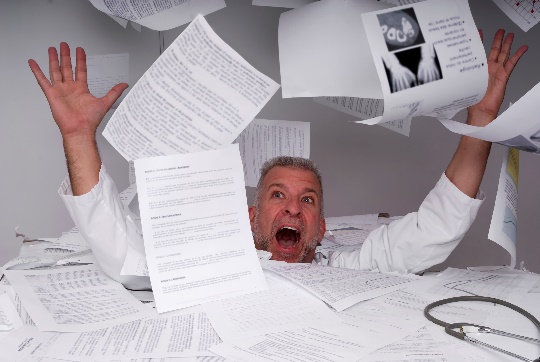 15
The Rogue Prescriber
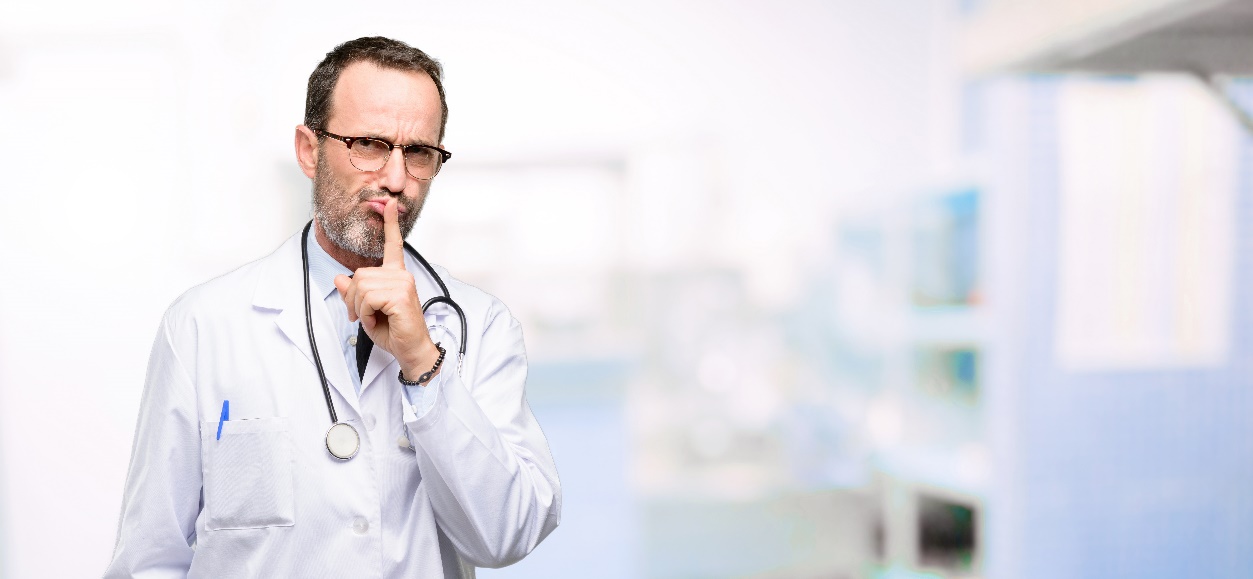 16
It’s Not You, It’s Me…
17
Stewardship Team Communication Failures
Recommendations are too complex
Sounding doubtful
Sounding accusatory 
Not appreciating perspective at the bedside
Not acknowledging how busy clinicians are
Not acknowledging complicated team dynamics
Mixed messages from ASP and infectious diseases consultant
18
Communication Solutions
Be respectful
Be nonjudgmental
Make a single recommendation or                                                   provide no more than two options
Be confident 
Acknowledge: what they did well, stewardship may not be their priority at the moment
Don’t use bad messages (prioritizing cost above all else)
Discuss ID consult patients with ID consult physician(s)
19
A Multifaceted Intervention To Improve the Management of Community-Acquired Pneumonia
Community-Acquired Pneumonia Intervention9
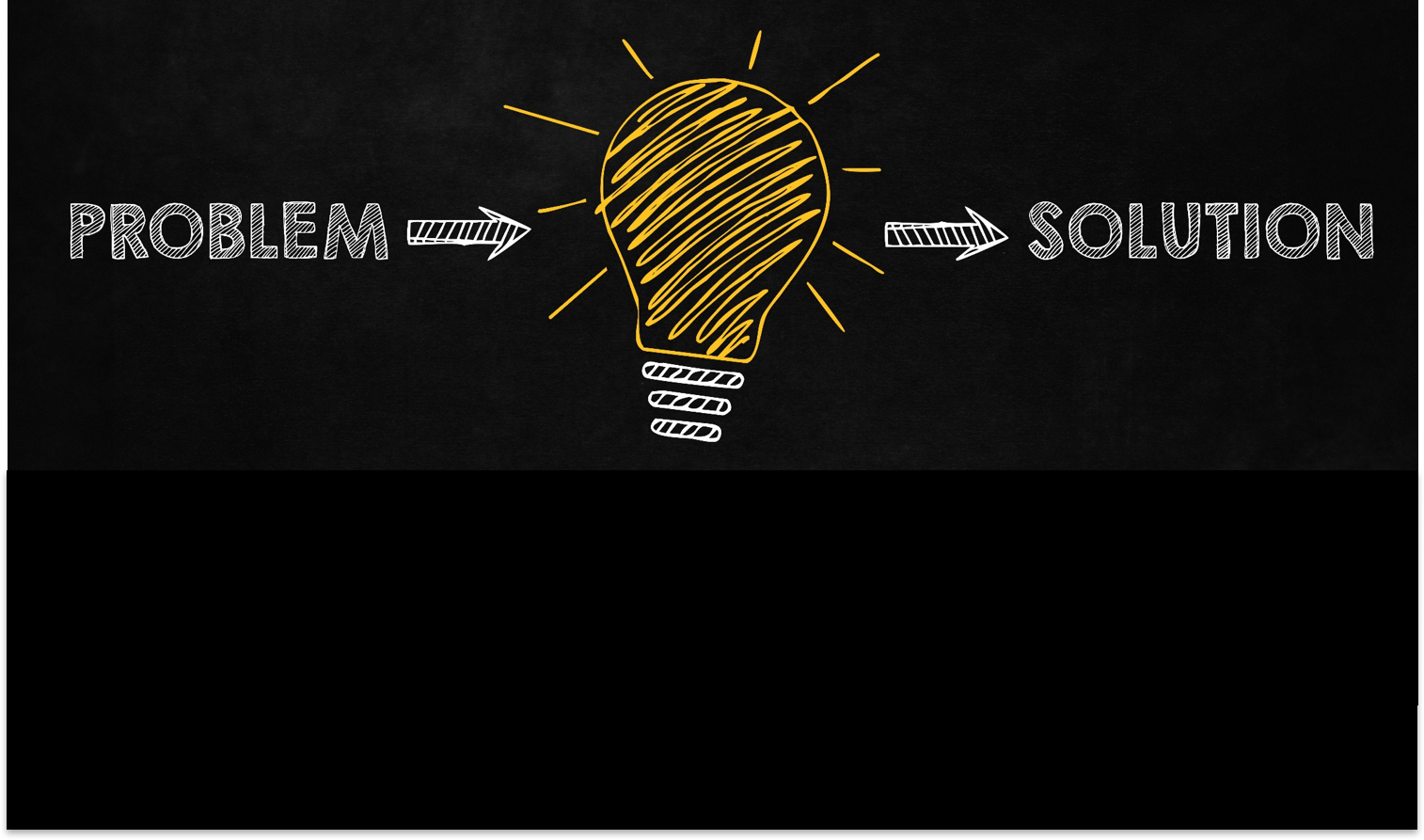 Prolonged treatment (10 days) and lack of narrowing of therapy
Syndrome-specific stewardship for CAP
21
Approaches to Obtaining Provider Engagement
Survey of CAP prescribing practices for medicine house staff
<10% said 10 days was the most common duration they used
Feedback of baseline data
Presentation of existing data on CAP duration of therapy
Request for concerns and opinions about management
Guideline update
Direct, real-time feedback of management of CAP patients by ASP
22
Research – BMJ
All patients received IV amoxicillin for 3 days, then randomized to oral therapy if improving10
23
Improving Local Guidelines
Before
Pathogen-specific treatments and duration
Susceptibility results should be considered when choosing an agent
S. pneumoniae: IV: penicillin G OR cefuroxime OR ceftriaxone; PO: amoxicillin OR cefpodoxime OR azithromycin. Treatment for 5–10 days based on clinical stability
H. influenzae: doxycycline OR amoxicillin/clavulanate OR cefuroxime are preferred. Other options include ceftriaxone OR cefpodoxime OR moxifloxacin. Treat for 5–10 days.
24
Decision Paralysis
25
Improved Local Guidelines
Before
After
Pathogen-specific treatments and duration
Susceptibility results should be considered when choosing an agent
S. pneumoniae: IV: penicillin G OR cefuroxime OR  ceftriaxone; PO: amoxicillin OR cefpodoxime OR azithromycin. Treatment for 5–10 days based on clinical stability
H. influenzae: doxycycline OR amoxicillin/clavulanate OR cefuroxime are preferred. Other options include ceftriaxone OR cefpodoxime OR moxifloxacin. Treat for 5–10 days.
Therapy can be stopped after the patient is:
Afebrile for 48–72 hours and 
Has no more than one of the following signs and symptoms: HR> 100 beats/min, RR > 24 breaths/min, BP < 90 mmHg, O2 sat < 90%, altered mental status
Suggested duration of therapy based on patient specific factors:
5 days: Patient without immunocompromise or structural lung disease
7 days: Patients with moderate immunocompromise and/or structural lung disease
10–14 days: Patients with poor clinical response, who received initial inappropriate therapy, or who are significantly immunocompromised
26
Pathogen-Specific Local Guidelines
Before
Pathogen-specific treatments and duration
Susceptibility results should be considered when choosing an agent
S. pneumoniae: IV: penicillin G OR cefuroxime OR  ceftriaxone; PO: amoxicillin OR cefpodoxime OR azithromycin. Treatment for 5–10 days based on clinical stability
H. influenzae: doxycycline OR amoxicillin/clavulanate OR cefuroxime are preferred. Other options include ceftriaxone OR cefpodoxime OR moxifloxacin. Treat for 5–10 days.
27
Initial Results
Patient characteristics were similar between the two periods9
Table adapted from: Avdic E, Cushinotto LA, Hughes AH, et al. Impact of an antimicrobial stewardship intervention on shortening the duration of therapy for community-acquired pneumonia. Clin Infect Dis. 2012 Jun;54(11):1581-7. PMID: 22495073.
28
Followup Results
Patient characteristics were similar among the three periods11
Table adapted from: Li DX, Ferrada MA, Avdic E, et al. Sustained Impact of an Antibiotic Stewardship Intervention for Community-Acquired Pneumonia.Infect Control Hosp Epidemiol. 2016 Oct;37(10):1243-6. PMID: 27498601.
29
Summary
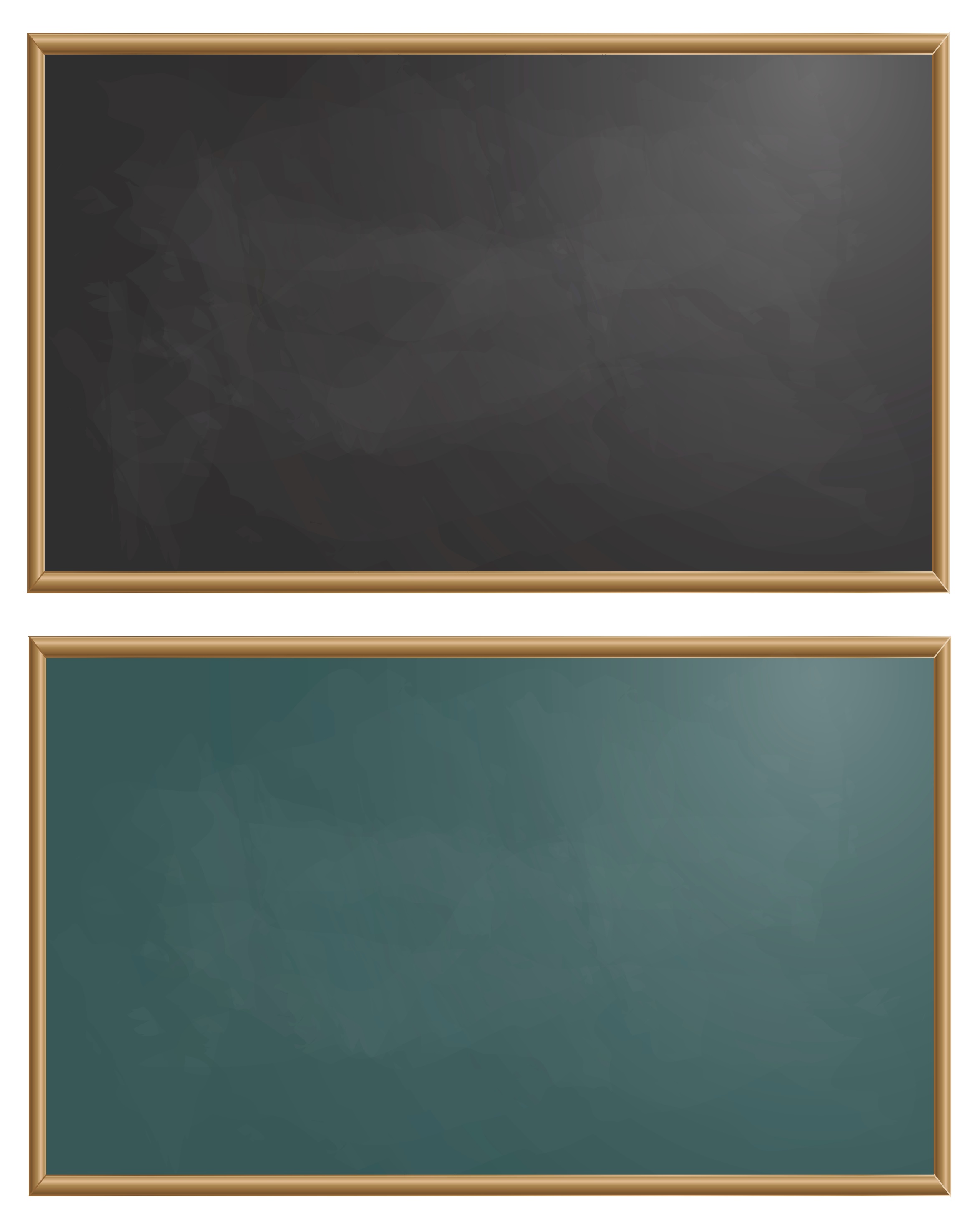 ASPs should understand how theories of diffusion of innovation and behavior change can help in designing successful stewardship interventions.
ASPs should tailor their messages and interventions based on the audience.
ASPs should work to engage both the minds and hearts of prescribers.
30
Disclaimer
The findings and recommendations in this presentation are those of the authors, who are responsible for its content, and do not necessarily represent the views of AHRQ. No statement in this presentation should be construed as an official position of AHRQ or of the U.S. Department of Health and Human Services.
Any practice described in this presentation must be applied by health care practitioners in accordance with professional judgment and standards of care in regard to the unique circumstances that may apply in each situation they encounter. These practices are offered as helpful options for consideration by health care practitioners, not as guidelines.
References
Rogers E. Diffusion of Innovations, 4th ed. New York, NY: Free Press; 1995.
Charani E, Edwards R, Sevdalis N, et al. Behavior change strategies to influence antimicrobial prescribing in acute care: a systematic review. Clin Infect Dis. 2011 Oct;53:651-62. PMID: 21890770.
Heath C, Heath D. Switch: How to Change Things When Change is Hard. New York, NY: Crown Business; 2010.  
Gabbard C. Amazona festiva bodini. Wikimedia Commons. https://commons.wikimedia.org/wiki/File:Amazona_festiva_bodini_-Tulsa_Zoo-8a.jpg. Accessed June 7, 2017.
Peterson C, McCann M, Butler P. Pride Protects St. Lucia Parrots. BirdNote. http://birdnote.org/show/pride-protects-st-lucia-parrots. Accessed June 7, 2017. 
Photo Credit: Paul Butler and Rare. Used with permission. 
Boss S. The Cultural Touch. Stanford Social Innovation Review. https://ssir.org/articles/entry/the_cultural_touch. Accessed June 7, 2017.
32
References
Durrell G. St Lucia parrot. Durrell Wildlife Conservation Trust. http://wildlife.durrell.org/animals/birds/st-lucia-parrot/. Accessed June 7, 2017.
Avdic E, Cushinotto LA, Hughes AH, et al. Impact of an antimicrobial stewardship intervention on shortening the duration of therapy for community-acquired pneumonia. Clin Infect Dis. 2012 Jun;54(11):1581-7. PMID: 22495073. 
el Moussaoui R, de Borgie CA, van den Broek P, et al. Effectiveness of discontinuing antibiotic treatment after three days versus eight days in mild to moderate-severe community acquired pneumonia: randomised, double blind study. BMJ. 2006 Jun 10;332(7554):1355. PMID: 16763247. 
Li DX, Ferrada MA, Avdic E, et al. Sustained impact of an antibiotic stewardship intervention for community-acquired pneumonia. Infect Control Hosp Epidemiol. 2016 Oct;37(10):1243-6. PMID: 27498601.
33